FEED ANALYSIS
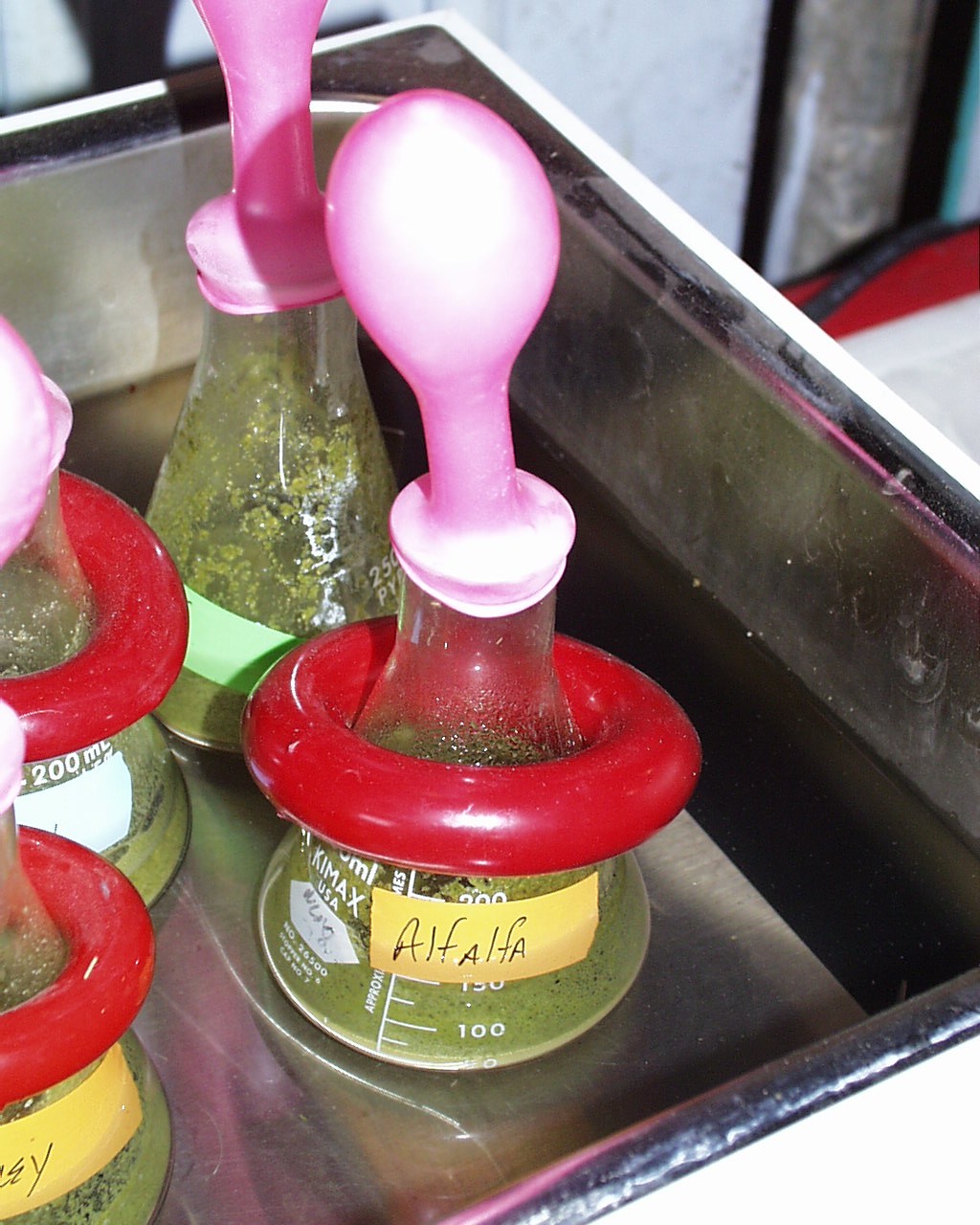 Chemical
Biological
Digestion trial
Metabolism trial
Growth or lactation performance trial
Microbiological
In vitro -- in tube
In situ -- in site (organ)

Economic evaluation
Chemical Evaluation
Proximate analysis:  the analysis of feed into its basic components.  
 
Weende System – analyze for:  dry matter (DM),or water, crude protein, crude fiber, ether extract, ash, nitrogen free extract (NFE)
Chemical Evaluation
Van Soest Fiber Analysis -- replaces the Weende System of crude fiber analysis with neutral and acid detergent fiber (NDF and ADF)
more accurate

more precisely identify the fiber components
Chemical Evaluation
Relative feed value (RFV); method of determining the value of hay (alfalfa) based on NDF and ADF content 
RFV = (digestible DM % x DM intake %):
Digestible DM % = 88.9 - (ADF% x .779), and
DM intake % = 120 ÷ NDF%

 Other nutritional analyses:
bomb calorimetery
amino acid analysis
minerals:  atomic absorption
vitamins:  not commonly performed
Chemical Evaluation-methods  to evaluate proteins
Crude Protein
Pepsin digestibility
Dye binding test
Urease test
Chemical score
Amino acid index
Chemical Evaluation
In addition to analyzing feeds, sometimes analysis of the drinking water when problems warrant:

Nitrates……methemoglobin, blue baby

Sulfates……diareahra 

Alkali……respiratory alkalosis
Chemical Evaluation
Labels on commercially prepared feeds are strictly regulated by each state – Department of Agriculture; all commercial products should have:
Product name and brand name
If a drug is used the label should include:
the word “medicated”
the purpose of the medication (claim statement)
An active drug ingredient statement
Understanding Feed Labels (tags)
Chemical Evaluation– Feed tags
Directions for use and precautionary statements

Guaranteed analysis of the feed:
minimum percentage of crude protein

maximum or minimum percentage of equivalent protein from non-protein nitrogen

minimum percentage of crude fat

maximum percentage of crude fiber

moisture guarantees for canned pet foods
Chemical Evaluation– Feed tags, guaranteed analysis
for mineral feeds:
minimum and maximum percentages of Ca
minimum percentage of P
minimum and maximum percentages of NaCl, and
other minerals

Name of feed ingredients in order of amount present

Labels may not contain negative statements comparing the feed with other competitive products

If NPN is in the feed a description of the level is required
Chemical Evaluation-NIR
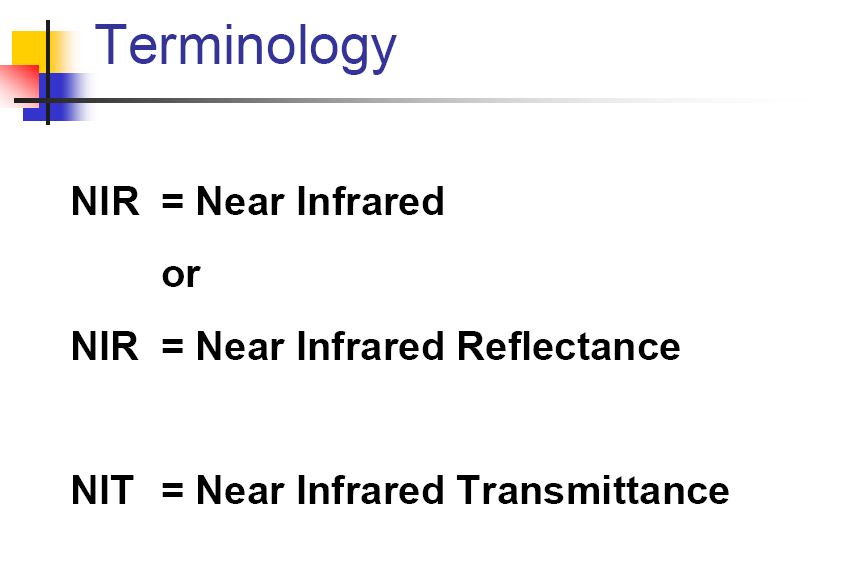 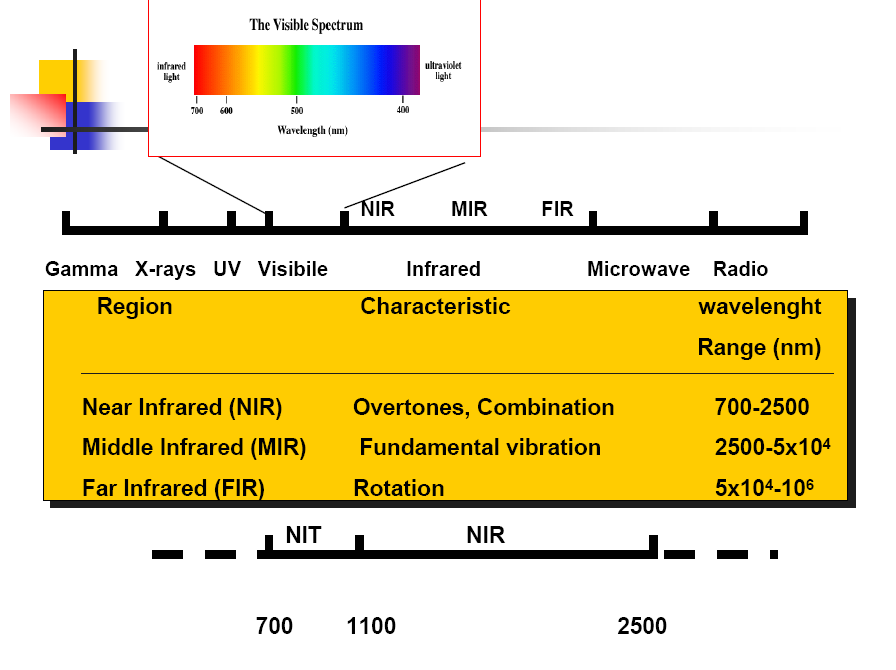 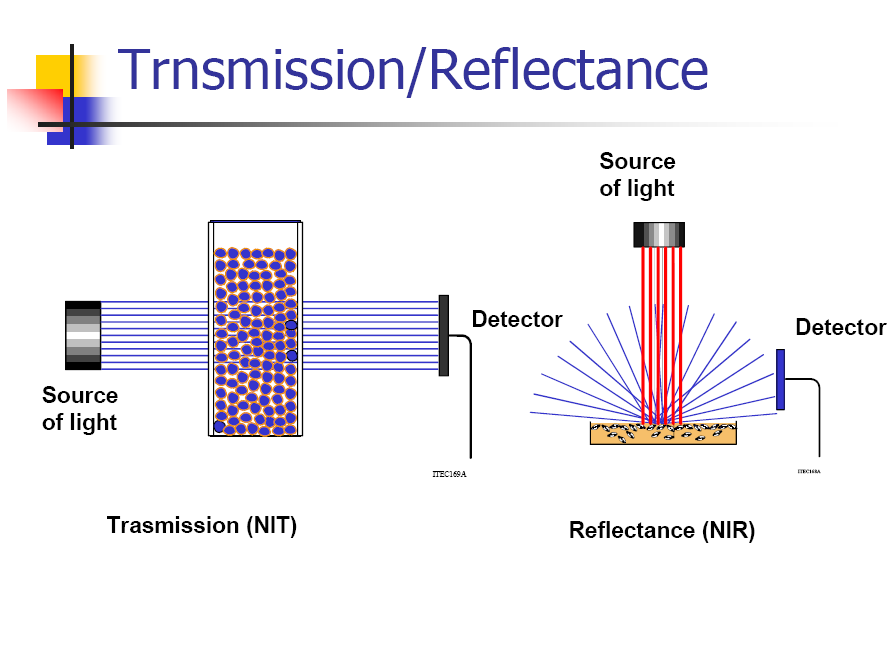 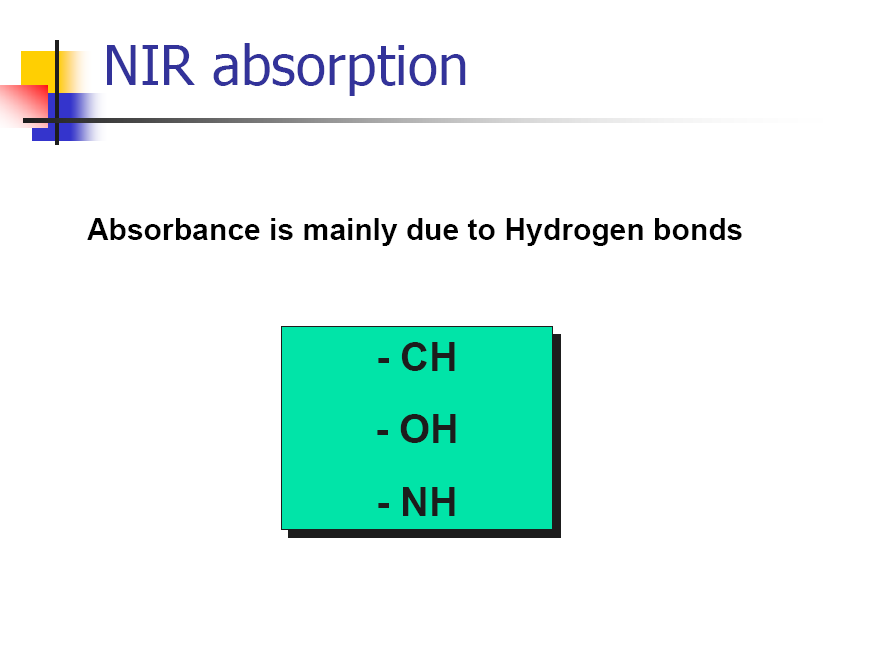 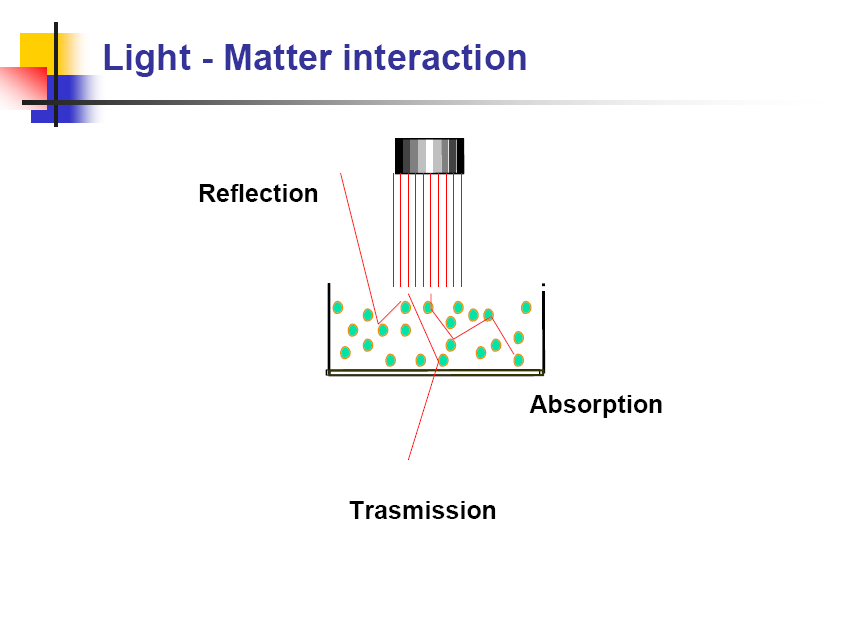 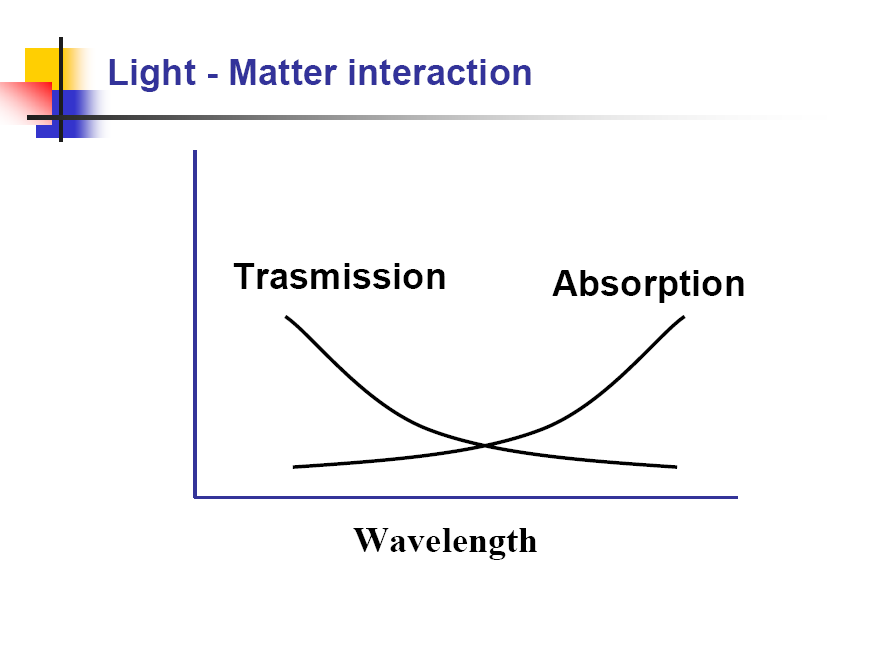 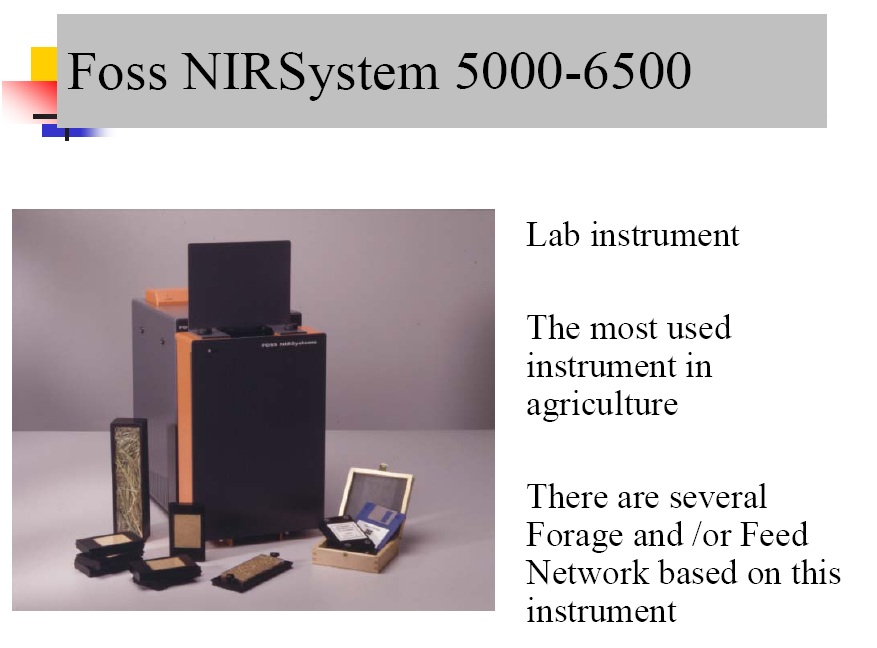 Biological Evaluation
Digestibility:  amount or % of a feed that is metabolically available to the animal
= (amount consumed - amount in feces)/ amount consumed
 
Apparent digestibility:  include all DM in the feces as undigested; however:
some sloughed epithelial tissue
some are secreted products
some is microbial mass

True digestibility:  accounts for metabolic fecal end products



is always greater than apparent (greater numerator)
[(Amount consumed-(amount feces-MFE)]/amount consumed
Biological Evaluation
Digestibility Coefficient:  example

Amt of feed x conc. of nutrient = amt of nutrient

Over a period of 7 days a steer eats 50,800 g of a feed, 20.11% protein, total fecal excretion of 11,609 g, 22.04% protein
 
	  DM		x	CP conc	=	Amount of CP

	Intake  50,800  x	0.2011		=	10,216
	Feces  11,609	  x	0.2204		=	2,559
 
	Apparent Digestibility Coefficients 
		DM = (50,800 - 11,609)/50,800 = .7715 or 77.15% 
		CP = (10,216 - 2,559)/10,216 = .75 or 75%
		percent digestible CP = 20.11 x .75 = 15.08% or
		(10,216 - 2,559)/50,800 = .1508 or 15.08
Biological Evaluation - TDN
Total Digestible Nutrients (TDN):  is one system for estimating the available energy content of the diet

TDN = dig CP + dig CF + dig NFE + dig EE (2.25)

water is not in the equation -- so is expressed on a DM basis

digestibility of nutrient rather than just nutrient content of the feed

ash is not in the equation
Biological Evaluation - TDN
TDN Example: 

  Feed analysis   x  Digest. Coefficient  =  Digestible nutrient

	CP	20.11  x 	75.0		  = 	15.08 
	CF	16.25  x 	73.9		  = 	12.01
	NFE	40.99  x 	80.6		  = 	33.04
	EE	3.34  x 	53.9	1.8 x 2.25 =	4.05

	Total  100; not include water and ash	TOTAL (TDN) =	64.18 
 
	Rule of Thumb:	Forage = 48 to 65% TDN
 			Grain = 75 to 90% TDN
Metabolic Evaluation
Measure urine and fecal loss (and any other metabolic loss) to determine amount of nutrient actually retained by the animal
 
	apply principle to protein, energy, minerals

	Protein:  biological value (BV)
Metabolic Evaluation - Protein
Biological Value = 

[(N intake - (FN + UN))/(N intake - FN)] x 100

FN = fecal N loss,  UN = urinary N loss

Numerator  is amount of N (CP) that was retained (must also account for metabolic losses)
Metabolic Evaluation - Protein
Urinary N - the only difference between numerator and denominator; is a function of: 
  AA profile (limiting AA)
over feeding protein
 muscle turnover
 in ruminants, passive diffusion of ammonia from the rumen
Metabolic Evaluation - Protein
Egg albumin = 100;  Soybean meal protein = 85

Other measurements of protein metabolic value:

Net protein value (NPV)
NPV = Body N gain/N fed; NPV is a crude measurement of quality of protein fed

Protein Efficiency Ratio (PER)
PER = Weight gain/protein fed
Metabolic Evaluation - Energy
Net Energy System:  is a system to more accurately measure the energy value of a feed

chemical analysis of feeds for energy (bomb calorimetery) is of no value; most feeds have nearly the same gross energy -- only differences due to the amount of fat and ash

but we know there are other differences which exist in feeds; digestibility and available for ATP formation
Metabolic Evaluation - Energy
Less energy from forage (fibrous CHO) than concentrate (starch)
less digestible - mostly because of lignin
more gaseous and HI loss

Ruminant less energy efficient than non-ruminant:
methane production (whether fermenting fiber or starch)
heat of fermentation

When send a feed sample to a commercial lab, an energy estimate (DE, ME, or NE) is given based on the fiber content of the feed:  higher fiber yields less energy
Energy partitioning
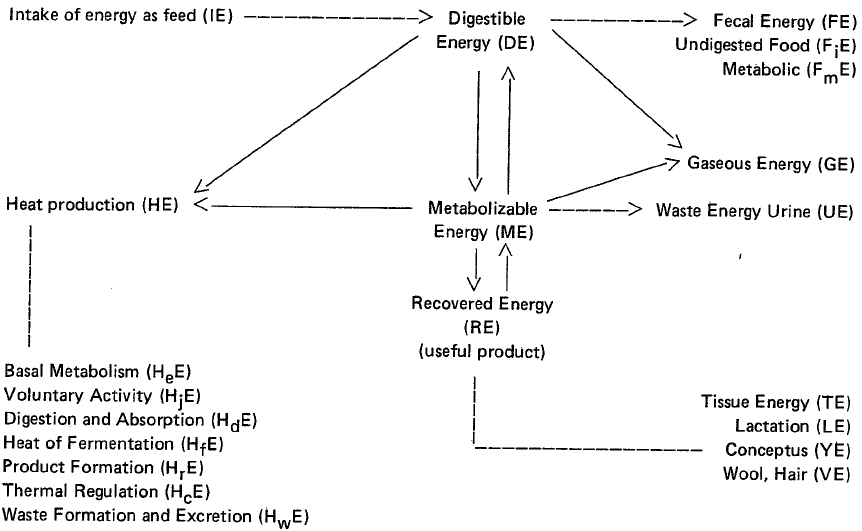 Metabolic Evaluation - Energy
Net Energy Values
				      Mcal/kg
NEm		NEg		NEl	     	TDN, %
 
	Alfalfa hay, 
		early bloom	1.24	0.59	1.30		62
 
	Brome hay,
		late veg		1.33	0.73	1.40		58
 
	Corn			2.16	1.48	2.05		89
Metabolic Evaluation - Energy
NEm ≈ Nel	therefore dairy formulations use just an NEL value

NEm > NEg	heat increment and heat of fermentation may be used for body heat maintenance; also more efficient use of energy for maintenance than growth

NEm   values for animal requirement based on body weight; more specifically, metabolic body weight (Kg 0.75)

NEm = 77 kcal per Kg 0.75
Net Energy – Maintenance Example
300 kg steer = 72.08 kg metabolic body weight
 
x 0.077 = 5.55 Mcal of NEm
 
600 kg steer = 121.23 kg metabolic body weight
 
x 0.077 = 9.33 Mcal NEm (not twice the 300 kg steer)
Net Energy
Most feeds have an established TDN value; derive the NE values from these by equation

DE1: kg TDN = 4.409 Mcal of DE

Example:  feed which is 60% TDN

(60 kg TDN/100 kg feed) x (4.409 Mcal DE/1 kg TDN)

= 264.5 Mcal DE/100 kg = 2.64 Mcal/kg

ME:  ME Mcal/kg = -.45 + 1.01 (DE Mcal/kg)
TDN system overestimates energy value of forage because a greater percentage of its GE is gaseous loss and HI; ** the NE system adjusts for this
Example:  Forage which is 50% TDN
50% TDN = 2.2045 Mcal DE/kg 

ME = -0.45 + 1.01(2.2045) = 1.776 Mcal ME/kg

(1.776/2.2045) x 100 = 80.56% of DE is ME

Example:  Grain which is 80% TDN
80% TDN = 3.527 Mcal/kg

ME = -0.45 + 1.01 (3.527) = 3.112 Mcal ME/kg

(3.112/3.527) x 100 = 88.25% of DE is ME
Variables to measure: feed intake
Intake:  voluntary feed intake is very important in the "quality" of a feed

for forages greater intake indicates faster digestion rate

for grain greater intake may indicate less energy dense

another factor of intake is palatability:

blood meal:  best protein source but unpalatable

Crested wheatgrass:  high yield but low consumption
Variables to measure: feed intake
Intake, continued:

total nutrient supply to the animal is a function of intake and digestibility

the greater the intake, the greater the nutrient supply above maintenance

 Amount of growth/milk

Calculate:
rate of gain/daily milk
efficiency of gain or of milk production
Regulation of Feed Intake:
Physical fill:  distention of the gut tells the animal to stop eating

Chemostatic:  absorbed nutrient in blood is monitor by receptors in brain - tells animal to stop eating

glucose (and insulin) concentration/metabolism in blood; brain and duodenal receptors

oleic acid - fatty acid, potent satiety factor

acetic acid in the ruminant is important; receptors on the rumen wall; also, pH is a factor
Chemostatic
Thermostatic
Distension
ME
INTAKE
Intake
Nutritive Value
Regulation of Feed Intake:
Other factors:

Osmoreceptors

Thermoreceptors

Liporeceptors

Hormones:  gut peptide such as cholecystokinin and bombesin, are satiety hormones; also, opiods and endorphins (and insulin) concentration in blood; brain and duodenal receptors